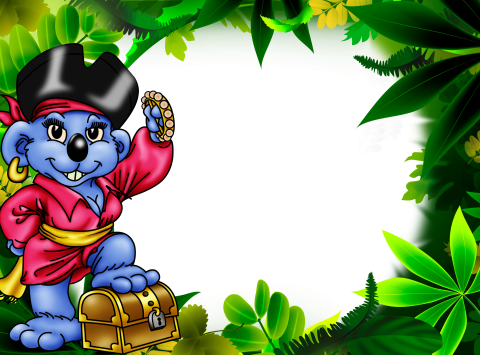 В поисках
            сокровищ
Таблица умножения
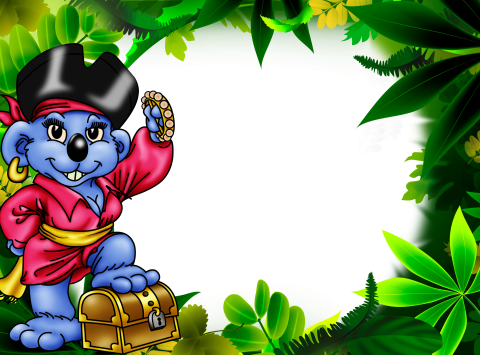 6
3×2
15
3×5
21
3×7
9
3×3
27
9×3
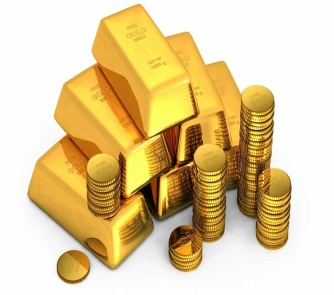 3×8
12
4×3
18
3 × 6
24
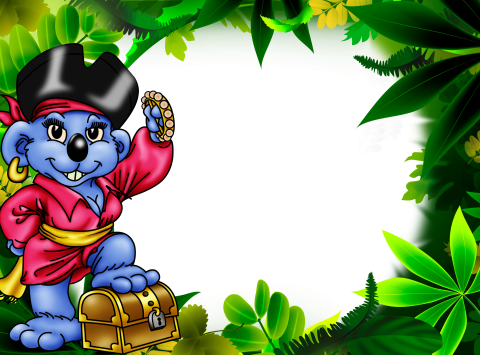 4
2×2
10
2×5
18
2×9
12
2×6
6
2×3
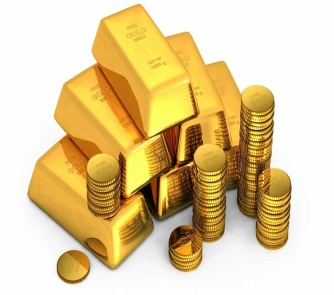 2×8
8
4×2
14
2 × 7
16
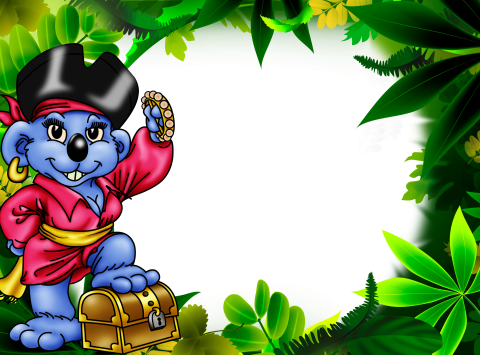 16
4×4
36
4×9
20
5×4
24
4×6
28
4×7
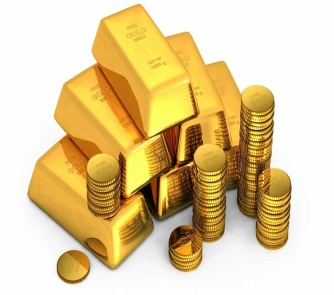 2×4
32
4×8
12
3 × 4
8
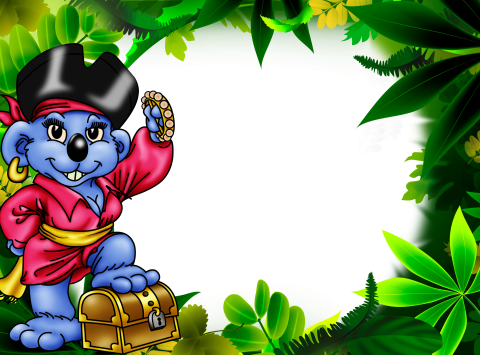 20
4×5
10
2×5
30
5×6
45
5×9
25
5×5
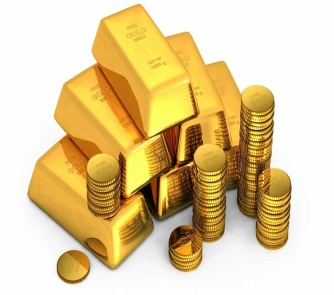 3×5
40
5×8
35
5 × 7
15
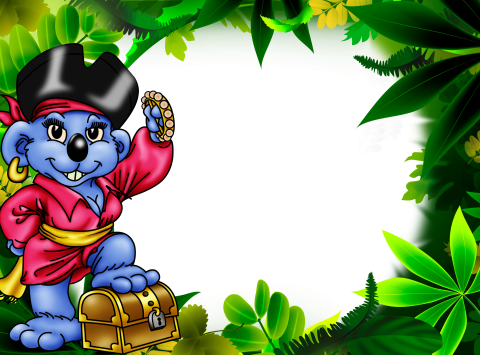 18
6×3
54
6×9
30
5×6
48
6×8
42
6×7
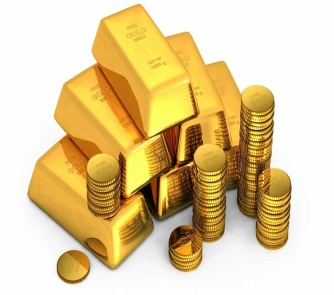 6×4
12
6×2
36
6 × 6
24
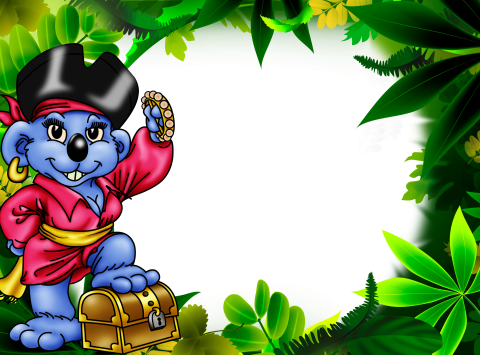 21
7×3
49
7×7
56
7×8
35
5×7
14
2×7
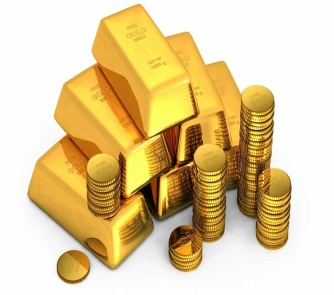 7×4
63
7×9
42
6 × 7
28
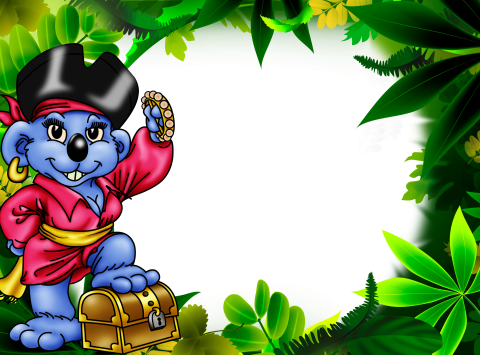 56
7×8
72
8×9
16
2×8
32
8×4
40
8×5
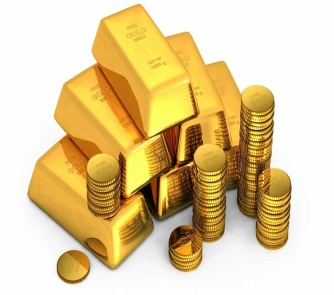 6×8
24
8×3
64
8 × 8
48
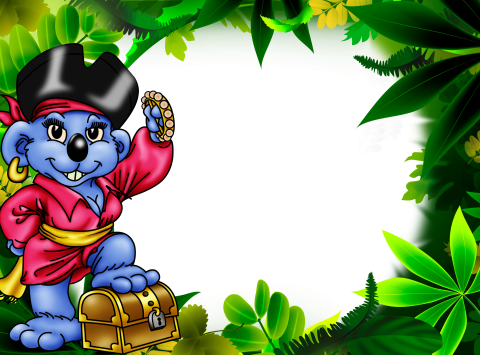 56
7×8
72
8×9
27
9×3
36
9×4
63
7×9
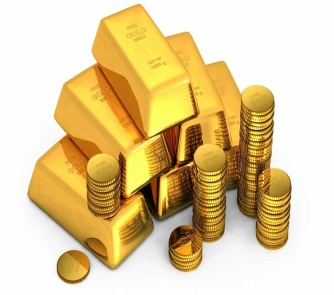 6×9
18
9×2
45
9 × 5
54